DDS
Sete regras de segurança para trabalhos com veículos de carga
Nós obedecemos as regras de trânsito.
1
FUNCIONÁRIO:
Eu respeito as regras de trânsito e períodos de repouso obrigatório.
SUPERVISOR:
Eu verifico se os meus motoristas estão obedecendo as regras de trânsito e os períodos de repouso.
@temseguranca
temseguranca
www.temseguranca.com
@temseguranca
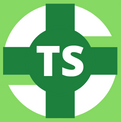 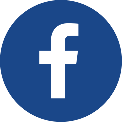 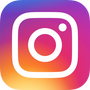 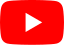 DDS
Sete regras de segurança para trabalhos com veículos de carga
Nós evitamos que o veículo se movimente sozinho.
2
FUNCIONÁRIO:
Eu certifico-me se o veículo está calçado devidamente.
SUPERVISOR:
Eu verifico se os veículos estão calçados e se há calços disponíveis para serem usados.
@temseguranca
temseguranca
www.temseguranca.com
@temseguranca
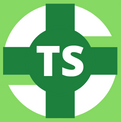 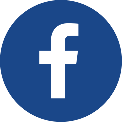 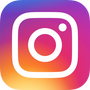 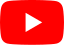 DDS
Sete regras de segurança para trabalhos com veículos de carga
Quando vamos acoplar o veículo ao reboque.
3
FUNCIONÁRIO:
Eu só movimento o veículoo quando o acoplamento do veículo ao reboque está totalmente seguro.
SUPERVISOR:
Eu verifico se o acoplamento e desacoplamento dos veículos estão corretos
@temseguranca
temseguranca
www.temseguranca.com
@temseguranca
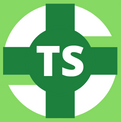 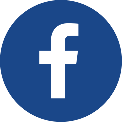 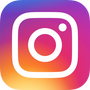 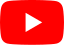 DDS
Sete regras de segurança para trabalhos com veículos de carga
Nós sempre mantemos a carga sem risco de deslizar/cair.
4
FUNCIONÁRIO:
Eu sempre verifico a segurança da carga – durante o carregamento, transporte e descarga.
SUPERVISOR:
Eu passo instruções claras para garantir a segurança na movimentação da carga durante o carregamento, transporte e descarga. Eu indico o equipamento adequado disponível.
@temseguranca
temseguranca
www.temseguranca.com
@temseguranca
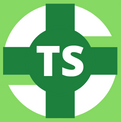 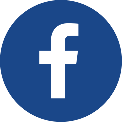 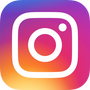 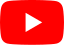 DDS
Sete regras de segurança para trabalhos com veículos de carga
Nós garantimos a segurança contra a queda de alturas.
5
FUNCIONÁRIO:
Eu trabalho com equipamentos que garantem a minha segurança.
SUPERVISOR:
Ao trabalhar em alturas eu garanto o acesso seguro e proteção contra quedas. Não admito improvisações.
@temseguranca
temseguranca
www.temseguranca.com
@temseguranca
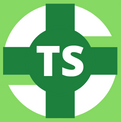 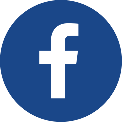 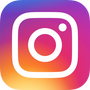 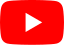 DDS
Sete regras de segurança para trabalhos com veículos de carga
6
Nós operamos os equipamentos de trabalho somente se somos treinados e autorizados.
FUNCIONÁRIO:
Eu opero equipamentos de trabalho só se eu for treinado e autorizado para fazê-lo.
SUPERVISOR:
Eu me certifico de que os funcionários recebam o treinamento e instruções necessárias para a atividade que irão executar.
@temseguranca
temseguranca
www.temseguranca.com
@temseguranca
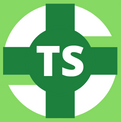 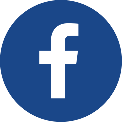 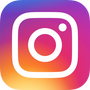 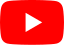 DDS
Sete regras de segurança para trabalhos com veículos de carga
Nós usamos o equipamento de proteção individual.
7
FUNCIONÁRIO:
Eu uso o equipamento de proteção individual exigido.
SUPERVISOR:
Eu me certifico de que os funcionários recebam o equipamento de proteção individual, bem como a sua correta utilização e conservação. Eu também uso os EPIs.
@temseguranca
temseguranca
www.temseguranca.com
@temseguranca
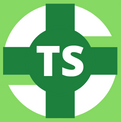 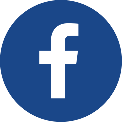 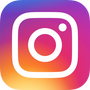 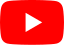